Принцип относительности Галилея
Выполнила:
Ученица 10 «а» класса
МКОУ-СОШ №4
Смолина Елена
Принцип относительности
Это фундаментальный физический принцип, согласно которому все физические процессы в инерциальных системах отсчёта протекают одинаково, независимо от того, неподвижна ли система или она находится в состоянии равномерного и прямолинейного движения.
Отсюда следует, что все законы природы одинаковы во всех инерциальных системах отсчёта.
Различают принцип относительности Эйнштейна (который приведён выше) и принцип относительности Галилея, который утверждает то же самое, но не для всех законов природы, а только для законов классической механики, подразумевая применимость преобразований Галилея, оставляя открытым вопрос о применимости принципа относительности к оптике и электродинамике.
«Отцом» принципа относительности заслуженно считается Галилео Галилей, который придал ему чёткую физическую формулировку, обратив внимание, что находясь в замкнутой физической системе, невозможно определить, покоится эта система или равномерно движется. В своей книге «Диалоги о двух системах мира» Галилей сформулировал принцип относительности следующим образом:
Для предметов, захваченных равномерным движением, это последнее как бы не существует и проявляет своё действие только на вещах, не принимающих в нём участия.
Идеи Галилея нашли развитие в механике Ньютона. В своих «Математических началах натуральной философии» (том I, следствие V) Ньютон так сформулировал принцип относительности:
Относительные движения друг по отношению к другу тел, заключенных в каком-либо пространстве, одинаковы, покоится ли это пространство, или движется равномерно и прямолинейно без вращения.
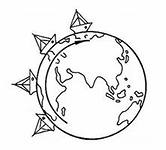 Во времена Галилея и Ньютона люди имели дело в основном с чисто механическими явлениями. Однако с развитием электродинамики оказалось, что законы электромагнетизма и законы механики (в частности, механическая формулировка принципа относительности) плохо согласуются друг с другом, так как уравнения механики в известном тогда виде не менялись после преобразований Галилея, а уравнения Максвелла при применении этих преобразований к ним самим или к их решениям — меняли свой вид и, главное, давали другие предсказания (например, измененную скорость света).
Принцип относительности, включающий явно все электромагнитные явления, был, по-видимому, впервые введен Анри Пуанкаре начиная с 1889 года (когда им впервые высказано предположение о принципиальной ненаблюдаемости движения относительно эфира) до работ 1895, 1900, 1902, когда принцип относительности был сформулирован детально, практически в современном виде, в том числе введено его современное название и получены многие принципиальные результаты, повторенные позже другими авторами, такие, как, например, детальный анализ относительности одновременности, практически повторенный в работе Эйнштейна 1905.